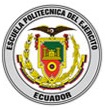 Trabajo de Conclusión de Carrera presentado como requisito para la obtención del título en Ingeniería Comercial del Departamento de Ciencias Económicas, Administrativas y de Comercio
“Propuesta Estratégica de Mercado Potencial para la Hostería Hacienda Milpe Pachijal en el Distrito Metropolitano de Quito”


Lizeth Katherine Contero Bastidas
Breve Reseña Histórica
1978
Compra del terreno
2000
Donación y construcción
2009
Proyecto BNF
2009
Inicio de operaciones
2010
Adecuaciones a la Hostería
Giro del Negocio
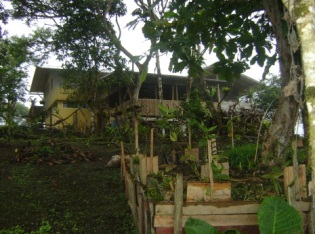 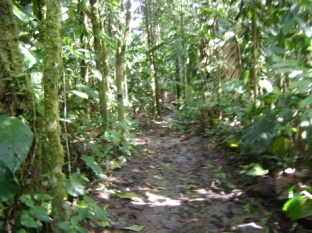 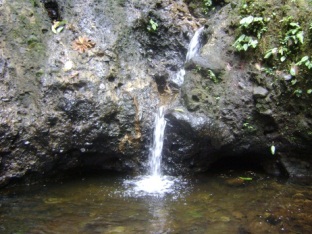 Bosque Protector Milpe Pachijal / Paseo del Quinde
Actividades turísticas en el Noroccidente de Pichincha
Alojamiento
Alimentación
Actividades deportivas, de esparcimiento, recreación.
Planteamiento del Problema
OPORTUNIDAD DE NEGOCIO
Demanda Turística en auge
Ecoturismo y Turismo Cultural
Ingresos en la economía nacional
Importancia
Justificación
Objetivo General y Específicos de la Tesis
General
Específicos
Estructura de la Tesis
Análisis Situacional
Matriz de Evaluación Interna Externa
Segmentación de Mercados
Levantamiento de Datos y Presentación de Resultados
Segmentos de Mercado Meta
Mapa Estratégico
Objetivos de Mercadotecnia
Perfil Estratégico de Desarrollo
Plan Operativo de Marketing Mix
Evaluación de Beneficios
Evaluación de Retorno de la Inversión
Conclusiones y Recomendaciones
Análisis Situacional
Regresar
Matriz de Evaluación Externa
Matriz de Evaluación Interna
Evaluación Interna y Externa
GRÁFICO
DIAGNÓSTICO
Perseverar y tratar de crecer
Regresar
Segmentación de Mercados
Identificar grupos de consumidores con características  y necesidades similares
Conocer el comportamiento de los clientes y reducir los costos.
Segmentación individual y personalización de la oferta
Implica una gran inversión en recursos humanos, materiales, económicos.
Mercados de Consumo

Variables Demográficas
Variables Geográficas
Variables Psicográficas
Variables de Posición del Usuario o de Uso
Mercados Industriales

Variables Demográficas
Variables de Operación
Variables de Compra
Variables de Relación
Criterios de segmentación
Preselección de Variables de Segmentación
Evaluación de las Variables de Segmentación
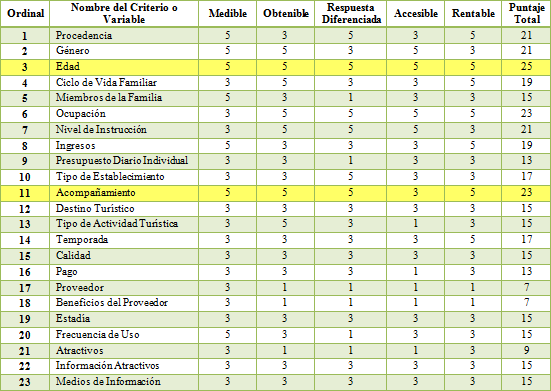 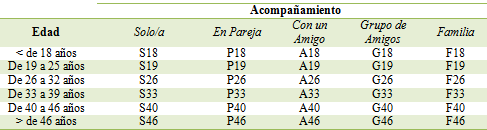 Segmentos
Tamaño del Mercado
77%
29,1%
Tamaño y Tipo de Muestra
z: Variable Tipificada o Estándar que mide el número de desviaciones típicas de un punto por encima o debajo de la media, después de haber estandarizado una distribución normal. Permite asignar un  nivel de confianza a la investigación.
N: Universo
P: Probabilidad de Éxito
Q: Probabilidad de Fracaso
e: Error de Estimación
Muestreo Aleatorio Simple
Instrumento de Investigación
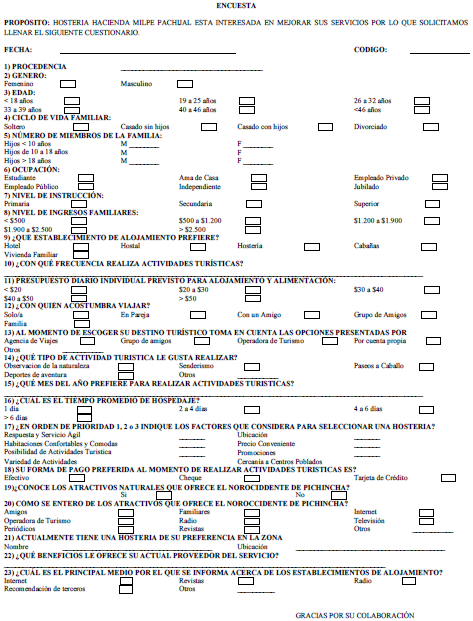 Regresar
Informe Técnico
Nota Técnica
Resultados Generales
Cuadro General de Resultados
Representación Gráfica de Resultados Generales
Identificación de Segmentos de Mercado
Cuadro General de Resultados por Segmentos
Matriz de Tamaño, Crecimiento y Atractivo Estructural
Segmento Meta
Informe Técnico
Nota Técnica
Objetivo de la Investigación: conocer las características, necesidades y deseos de los usuarios de los establecimientos de alojamiento a fin de definir los posibles segmentos de mercado a los cuales orientará su oferta Hostería Hacienda Milpe Pachijal.
Instrumento de Investigación: encuesta aplicada a turistas nacionales que realizan actividades en la naturaleza y a turistas extranjeros que arriban a la ciudad de Quito a fin de realizar actividades en la naturaleza
Tipo de Muestreo: muestreo aleatorio simple. 
Fecha de Ejecución: sábado 15 y domingo 16 de enero del 2011
Lugar de Ejecución: Empresa Turística Ciudad Mitad del Mundo, Galacruises Expedition y Surtrek.
Observaciones: colaboración de los turistas permitiendo cumplir con los objetivos planteados.
Cuadro General de Resultados
Turistas Nacionales
Cuadro General de Resultados
Turistas Extranjeros
Representación de Resultados
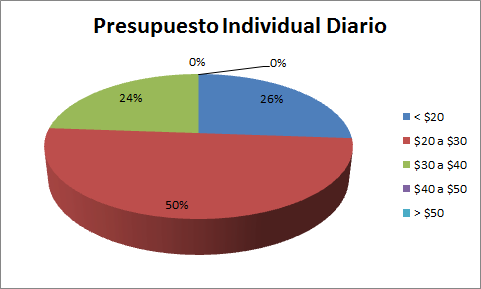 Turistas NACIONALES
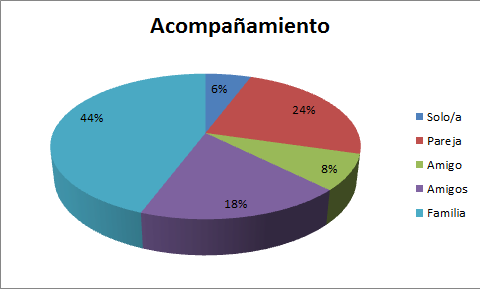 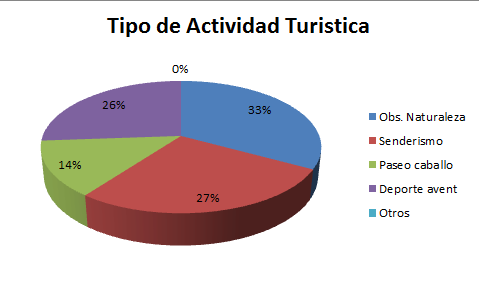 Representación de Resultados
Turistas NACIONALES
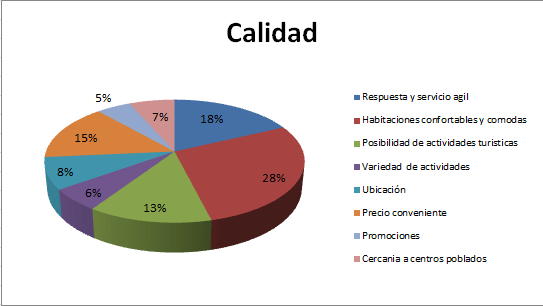 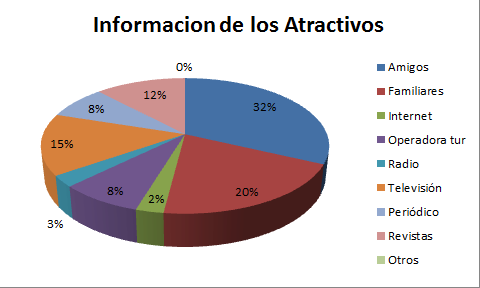 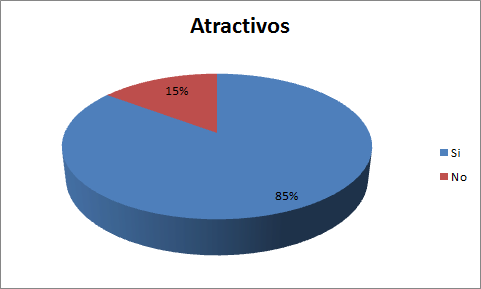 Representación de Resultados
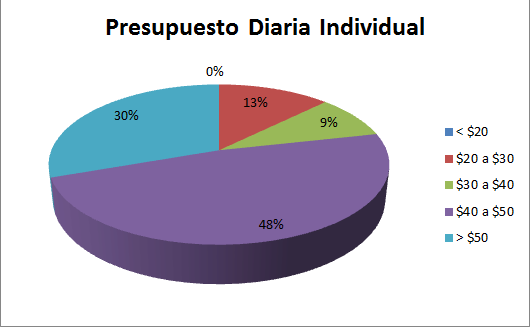 Turistas extranjeros
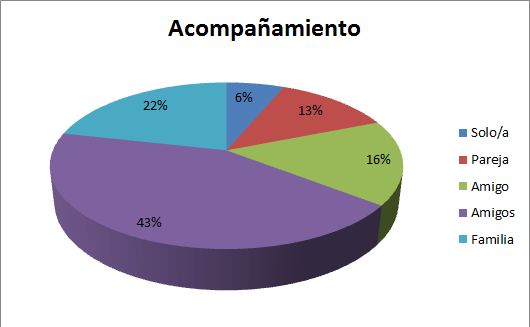 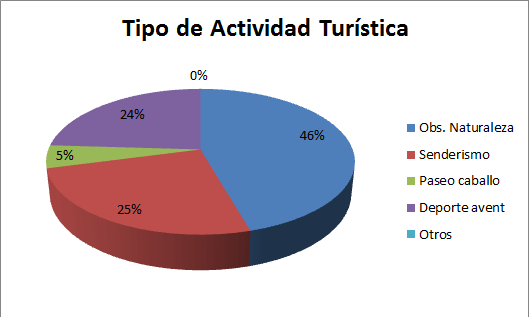 Representación de Resultados
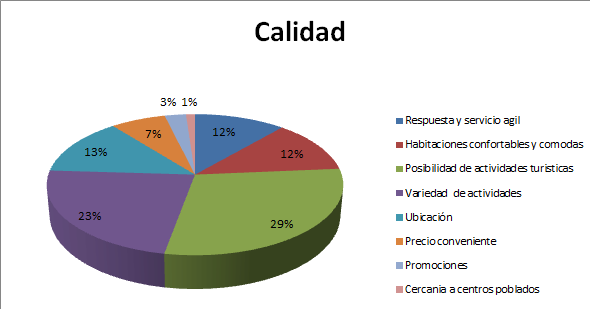 Turistas Extranjeros
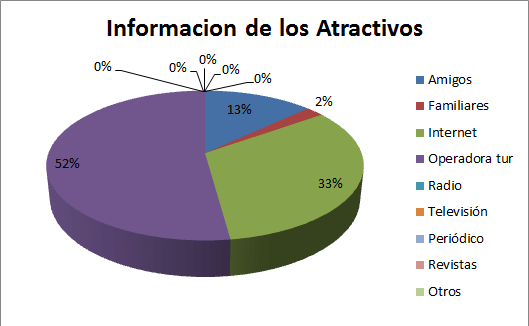 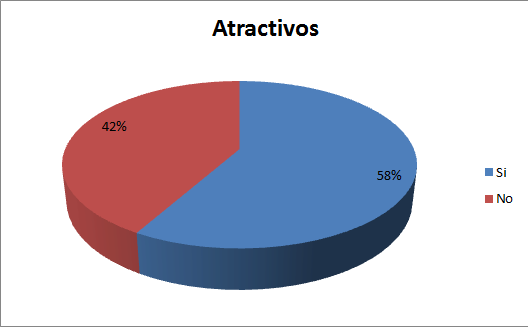 Turistas NACIONALES
Cuadro General de Resultados por Segmento
Turistas NACIONALES
Cuadro General de Resultados por Segmento
Turistas extranjeros
Cuadro General de Resultados por Segmento
Turistas extranjeros
Cuadro General de Resultados por Segmento
Regresar
Selección de Segmentos de Mercados Meta
Descripción Segmento Meta
Turista Nacional
Turista Extranjero
Adultos

Género masculino 
Quito y Guayaquil
Profesionales - jefes de hogar 
Sector privado y público
$1.200 a $1.900
Familia 
Senderismo y observación de la naturaleza 
Agosto
Adultos Mayores

Género masculino 
Estados Unidos
Profesionales - jefes de hogar 
Independientemente 
> $2.500
Grupos de amigos o un amigo
Observación de la naturaleza y senderismo 
Abril
Regresar
MISION
Hostería Hacienda Milpe Pachijal ofrece alojamiento y alimentación para el turista nacional y extranjero en un entorno natural con cómodas habitaciones y servicio de restaurante, atendidos por personal capacitado y cordial que le permitirá experimentar la tranquilidad y disfrutar de los encantos que brinda la naturaleza.
VISION 2016
Ser una de las principales empresas de servicios de alojamiento y alimentación en el noroccidente de Pichincha, entregando productos y servicios de calidad a través de un personal competente y cálido que proporcionen una experiencia única y satisfactoria a nuestros clientes, conscientes de su responsabilidad social y ambiental, y propendiendo al desarrollo y crecimiento del país.
VALORES
Responsabilidad
Respeto
Trabajo en Equipo
PRINCIPIOS
Eficiencia y agilidad 
Ética y responsabilidad
Orientación al cliente
Aumentar la rentabilidad
Incrementar el rendimiento del capital
Incrementar las ventas a $48.000
Mayor participación en el mercado
Fidelizar clientes
Sistema de marketing
Mejorar tiempos de respuesta
Administración de clientes
Productos y servicios de calidad
Administración de personal
Automatización de la información
Abastecimiento a bajo costo
Innovación y mejoramiento
Reducción de la capacidad ociosa
Personal competente
Programas de capacitación
Plan de protección ambiental
Sistema de remuneración
Comunicación e integración
Evaluación de desempeño
Regresar
Objetivos de Mercadotecnia
Perfil Estratégico de Desarrollo a Adoptarse
Perfil Estratégico de Desarrollo a Adoptarse
Regresar
Matriz de Estrategias de Marketing Mix
Plan Operativo de Marketing Mix
Plan Operativo de Marketing Mix
Presupuesto de Marketing Mix
Regresar
Evaluación de Beneficios
Regresar
Evaluación de Retorno de la Inversión
Regresar
Conclusiones y Recomendaciones
Auge del desarrollo de actividades turísticas en el Noroccidente de Pichincha
Considerar el presente Plan Estratégico de Mercado Potencial como un lineamiento básico a aplicar a fin de mejorar la situación actual del negocio.

El direccionamiento estratégico como parte de la planificación estratégica constituyen oportunidades para el crecimiento empresarial.
Aplicar la planificación estratégica propuesta y dar seguimiento al mapa estratégico orientando los recursos hacia la consecución de metas y objetivos claros.

Tendencia creciente por el desarrollo de turismo de naturaleza o ecoturismo, presentándose una mayor aceptación por parte del segmento adultos (turista nacional) y del segmento adultos mayores (turista internacional).
Implementar el perfil estratégico diseñado en la presente propuesta dando seguimiento al cumplimiento de los planes de acción establecidos.
Conclusiones y Recomendaciones
El Plan de Marketing para Hostería Hacienda Milpe Pachijal supone un presupuesto equivalente al 10,23% de las ventas proyectadas para el 2011.
Ejecutar en el período de un año el Plan de Marketing a fin de satisfacer las expectativas y necesidades del cliente interno y externo.

La evaluación de beneficios y retorno de la inversión de la aplicación de la propuesta reflejan la viabilidad de su aplicación y la consecución de una rentabilidad óptima para el negocio.






Adoptar la propuesta estratégica de mercado potencial ya que permitirá mejorar su posicionamiento y resultados económicos alcanzando una ventaja competitiva diferenciable en el sector turístico.
GRACIAS
Objetivos de Ventas
Regresar
Objetivos de Productividad
Regresar
Objetivos de Innovación
Regresar
Objetivos de Recursos Humanos
Regresar
Objetivos de Responsabilidad Social
Regresar
Estrategia de Servicio
Regresar
Estrategia de Servicio
Regresar
Estrategia de Precios
Regresar
Estrategia de Plaza
Regresar
Estrategia de Promoción
Regresar
Estrategia de Promoción
Imagen Corporativa Hostería Hacienda Milpe Pachijal
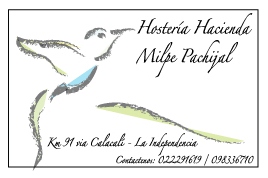 Tarjetas de Presentación
Imagen Corporativa Hostería Hacienda Milpe Pachijal
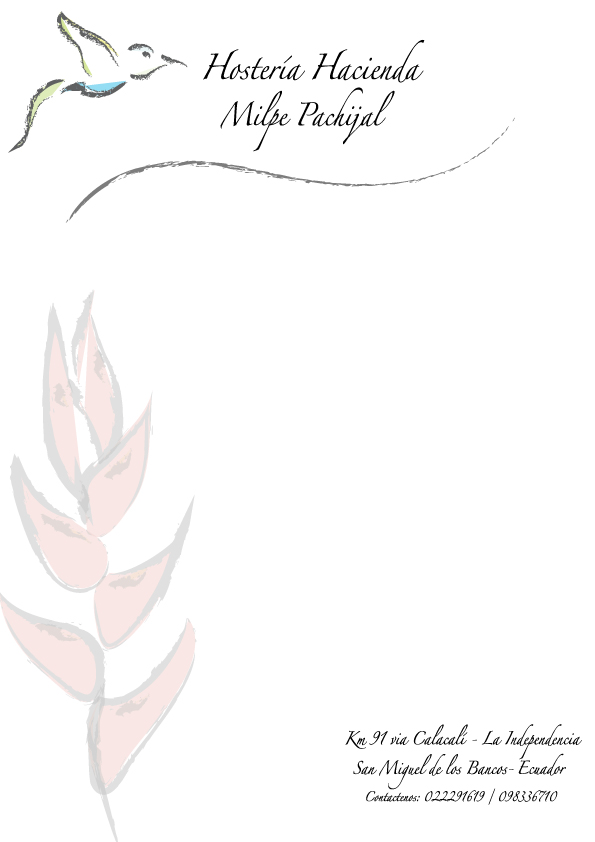 Hojas Membretadas
Imagen Corporativa Hostería Hacienda Milpe Pachijal
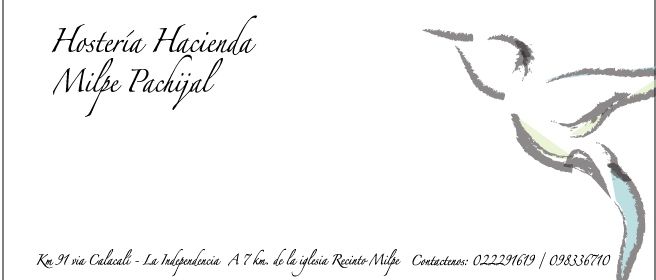 Sobres
Imagen Corporativa Hostería Hacienda Milpe Pachijal
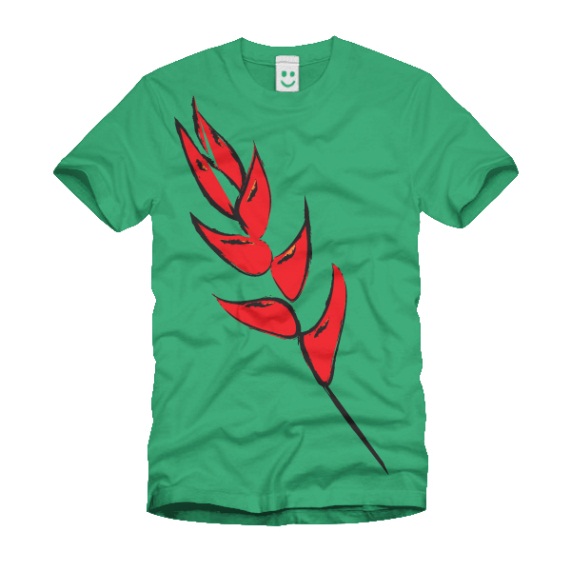 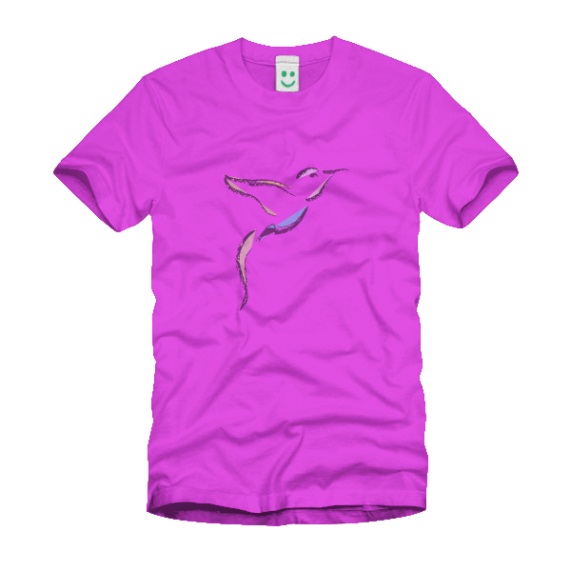 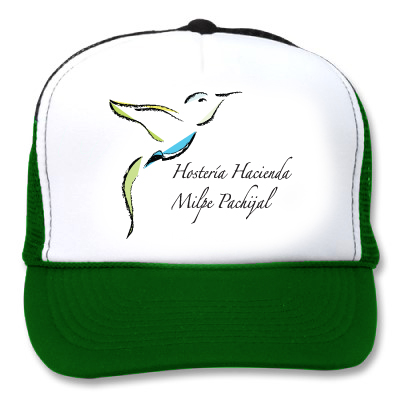 Uniformes
Imagen Corporativa Hostería Hacienda Milpe Pachijal
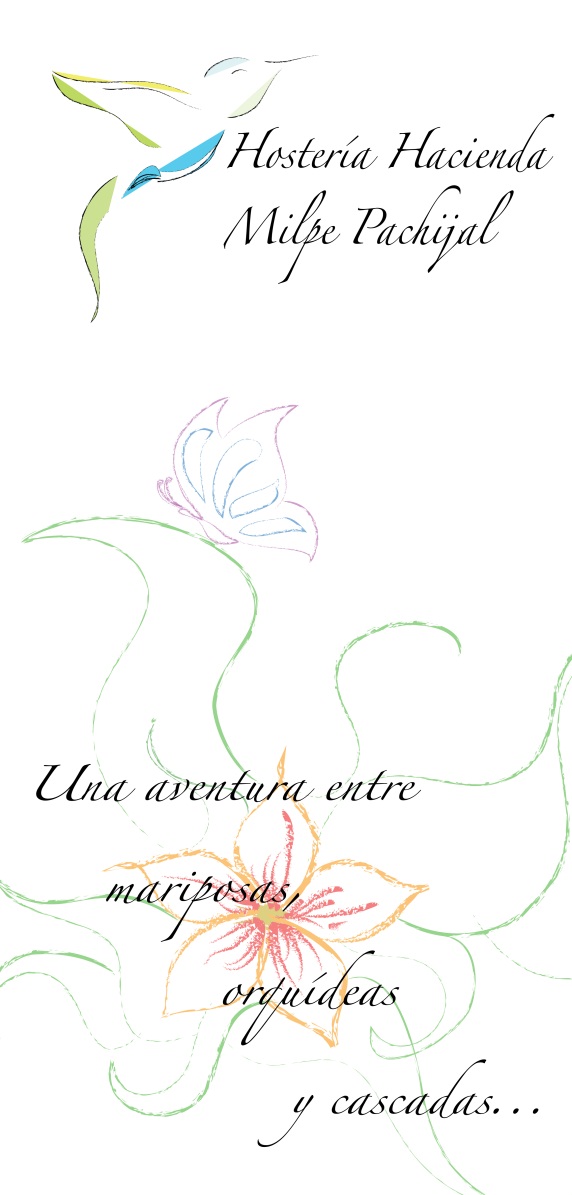 Banner Publicitario
Regresar
Estrategia de Promoción
Regresar